Resonadores y filtros acústicos
Resonadores
1) Tubo con extremo abierto
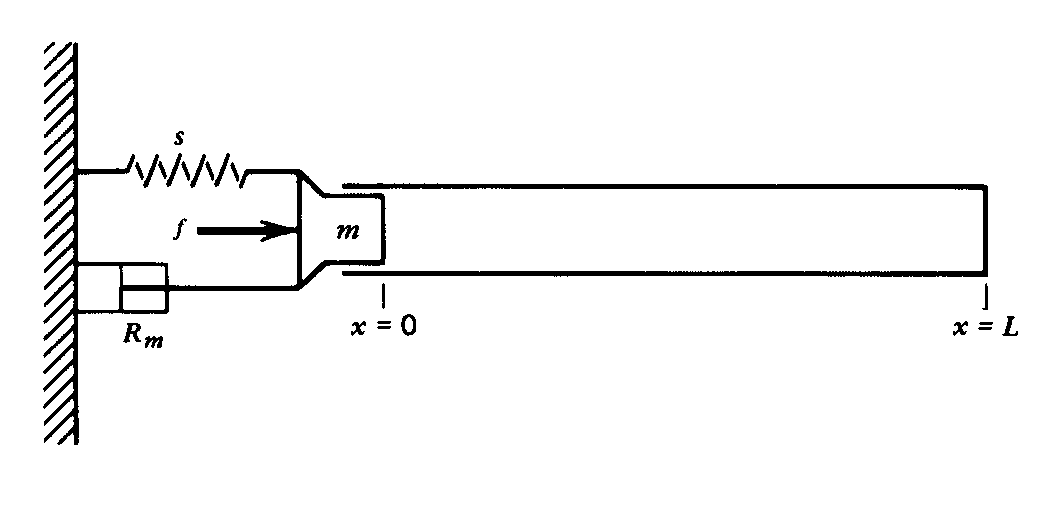 Condiciones de borde:
Consideremos que el extremo derecho es abierto, ¿cuál es la impedancia de terminación adecuada?
Frecuencias de resonancia con extremo abierto
Debemos pensar la boca de la guía como un emisor circular plano. En este caso, la impedancia de terminación corresponde a la impedancia de radiación sobre la superficie de la sección circular:
Lo importante de la corrección es que modela correctamente el coeficiente de reflexión y permite emitir sonido fuera del tubo
“pipeline funk”
2) Resonador de Hemholtz
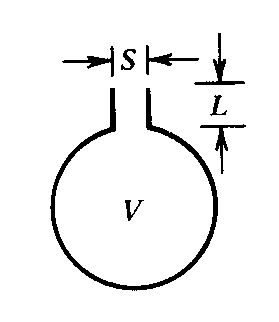 El aire en el cuello del resonador se comporta como un oscilador amortiguado
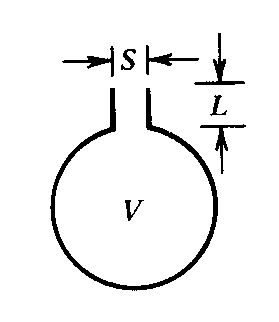 a) masa
Longitud efectiva del cuello
La frecuencia de resonancia es independiente de la forma geométrica particular del resonador
En la página de Martín Monteiro, se plantea un experimento con una botella de té como resonador de Hemholtz
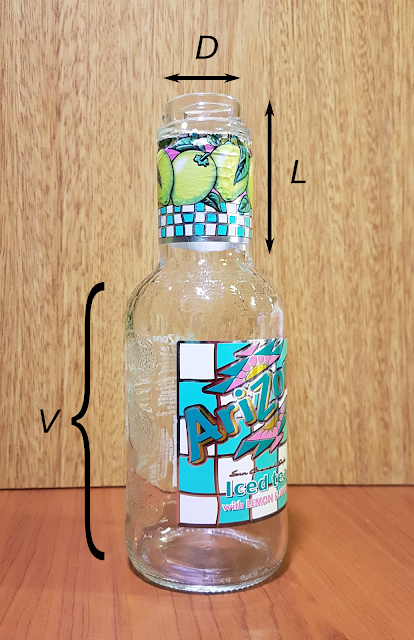 http://fisicamartin.blogspot.com/2018/05/una-botella-de-te-como-resonador.html
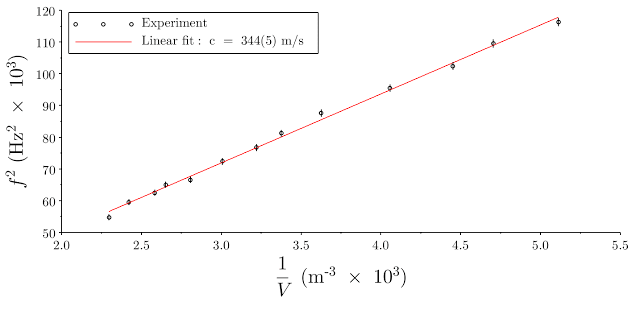 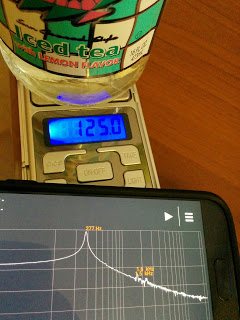 Filtros acústicos
Cambio de sección transversal
Consideremos una onda que se propaga de izquierda a derecha y que arriba a la interfase dada por el cambio de sección
En la interfase se producirá, en general, una onda reflejada y una transmitida
Análogamente:
Bifurcación
Continuidad de la presión
(1)
Continuidad de la velocidad volumétrica
(2)
(1)
(2)
Ejemplo 1: resonador de Hemholtz
El resonador de Hemholtz se comporta como un filtro suprime banda